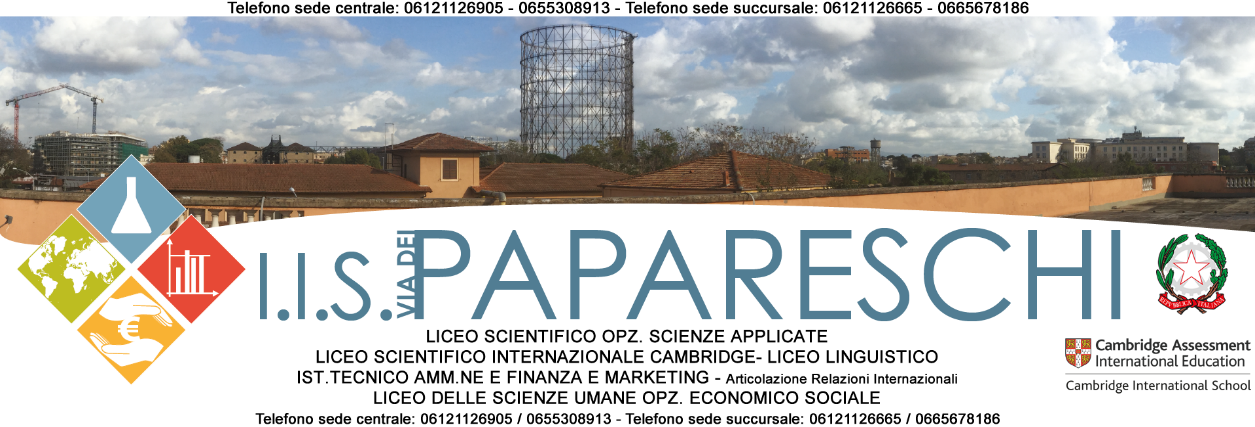 ORGANIGRAMMAA.S. 2023-2024
Organigramma
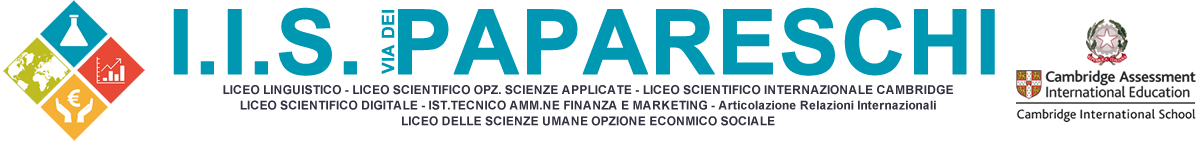 COMITATO DI VALUTAZIONE
a.s. 2023-2024
STAFF DELLA PRESIDENZA
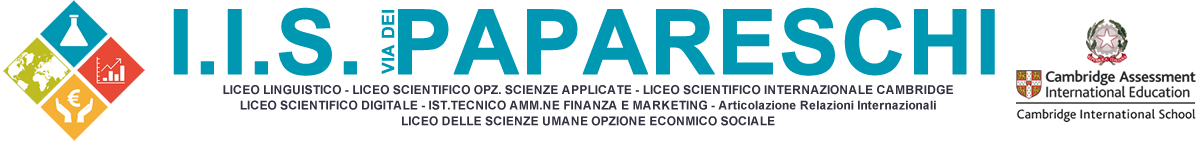 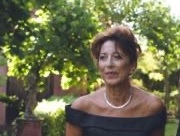 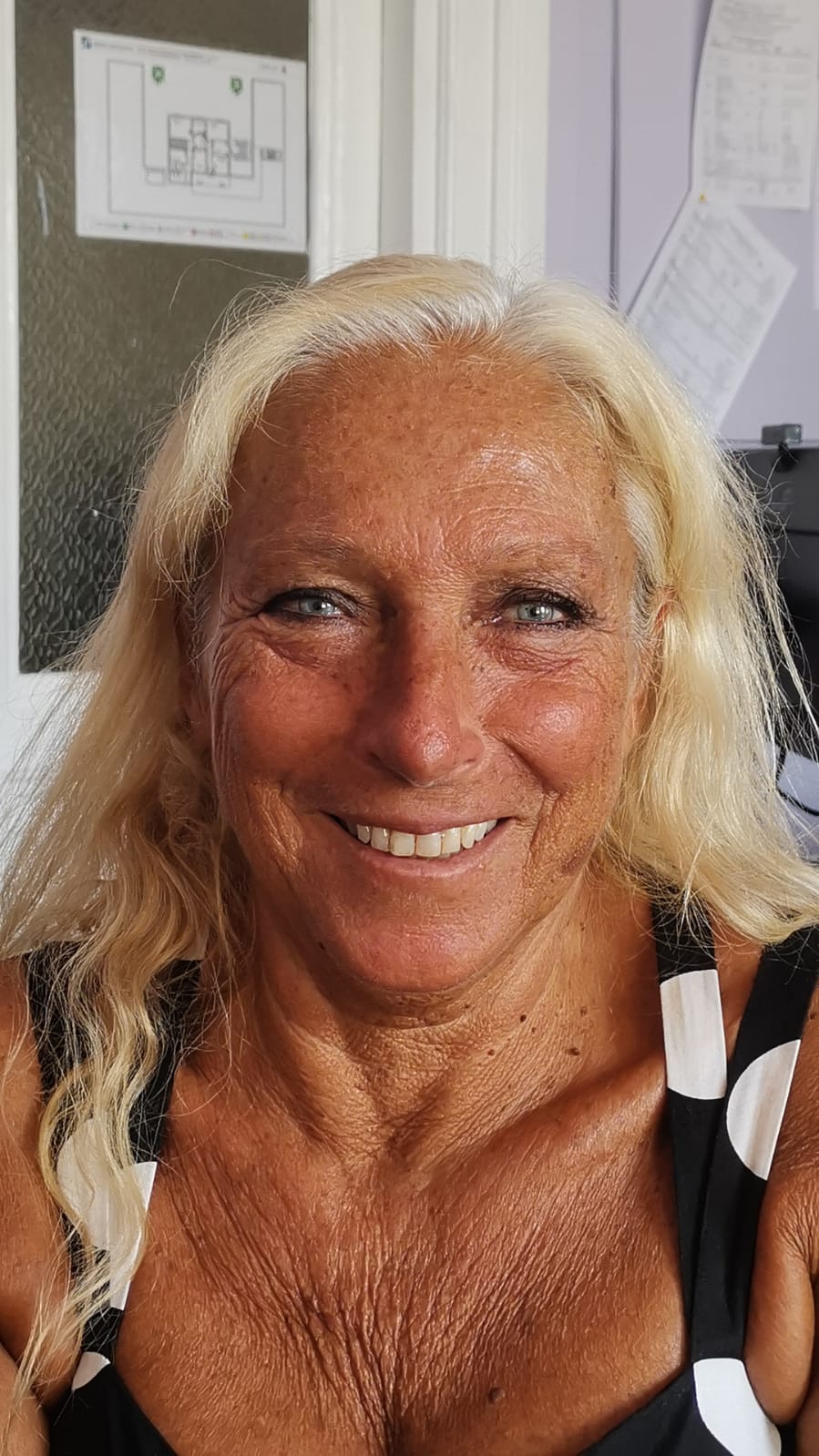 Prof.ssa Cinzia FARINA2° Collaboratore - Sede Succursale
Prof.ssa Giulia FERRANDINO1° Collaboratore - Sede Centrale
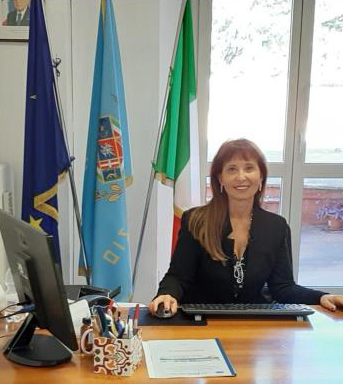 Prof.ssa PAOLA PALMEGIANI Dirigente Scolastico
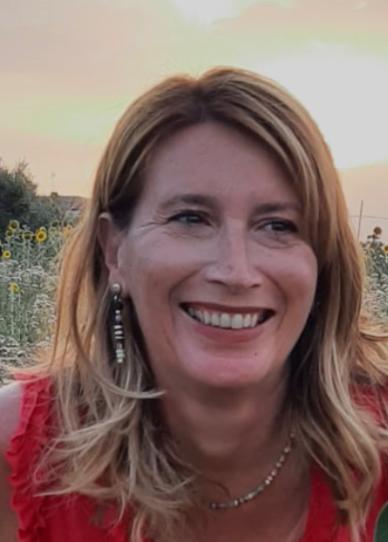 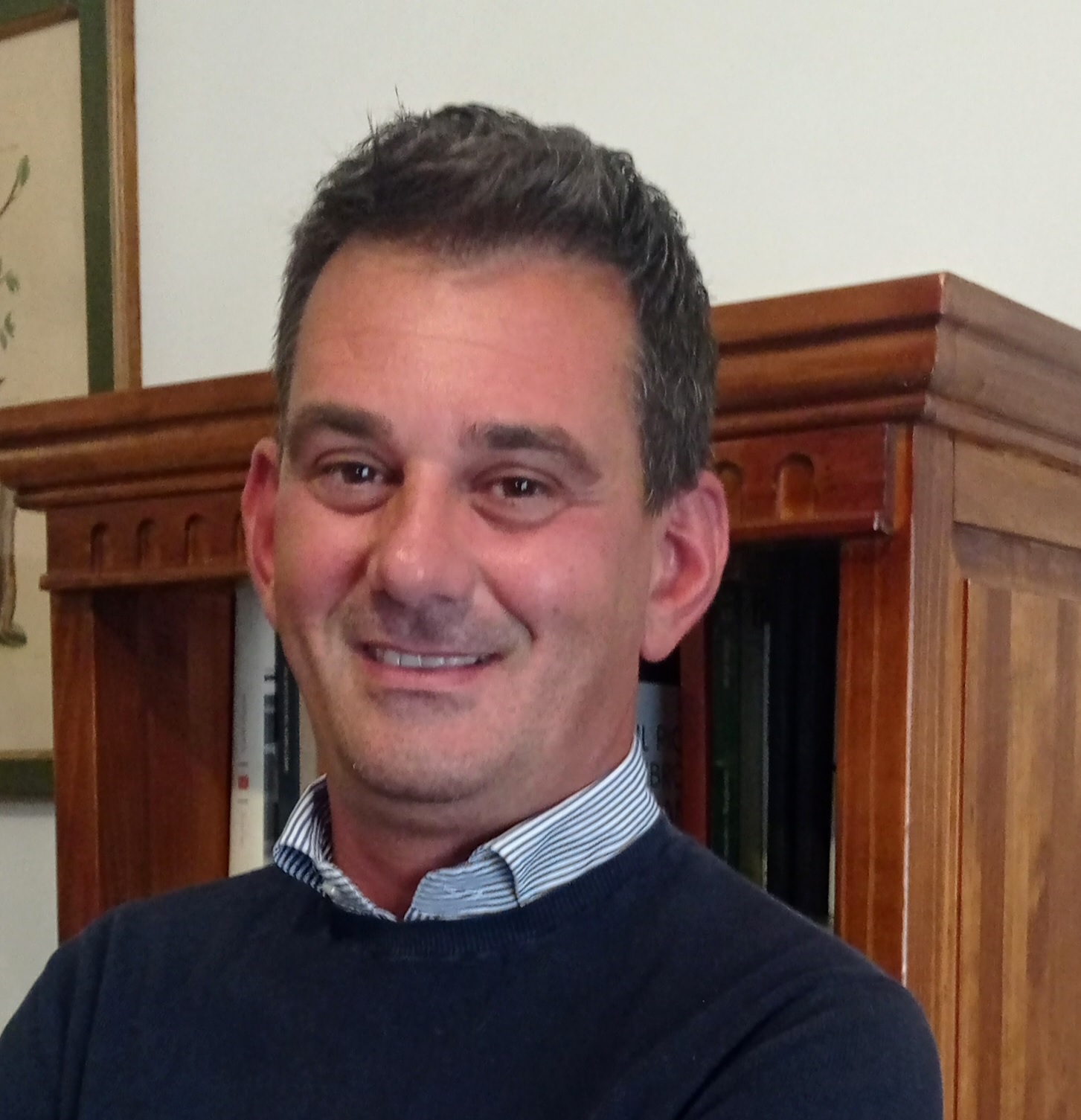 Prof. Francesco DI FILIPPOSupporto Organizzativo Staff
Prof.ssa Rita RAVAGIOLISupporto Organizzativo Staff
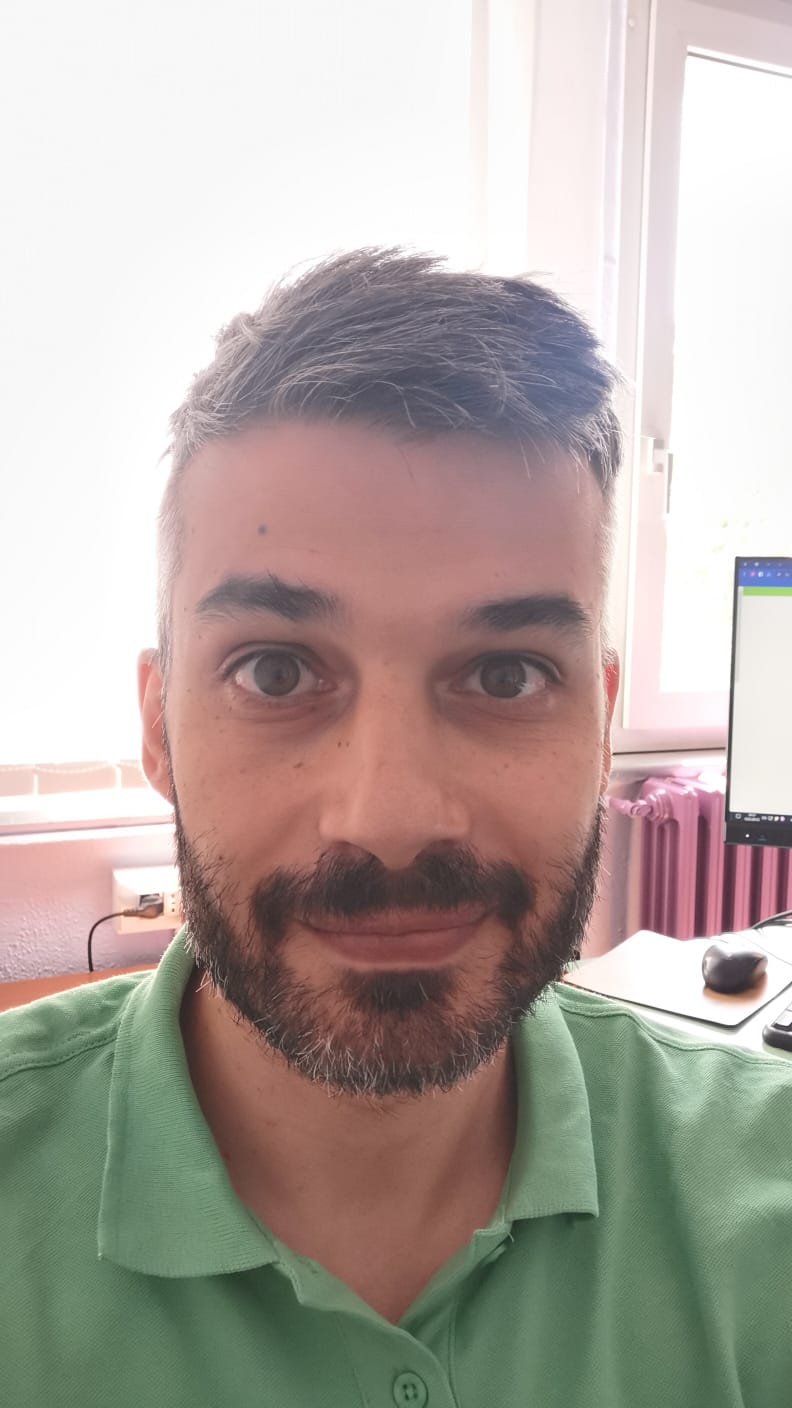 Prof. Fabrizio CALIMERASupporto Organizzativo Staff
INCLUSIONE___________________
COLLEGIO DOCENTI
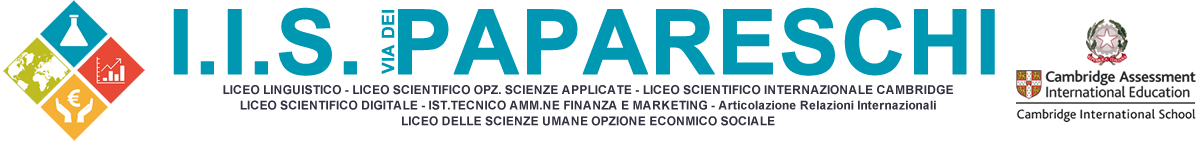 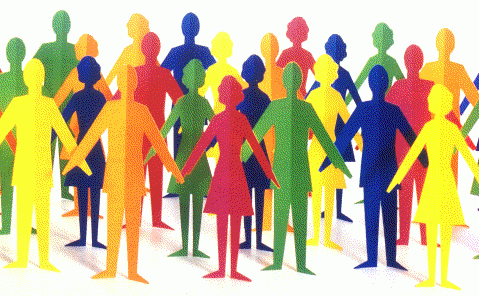 a.s. 2023-2024
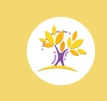 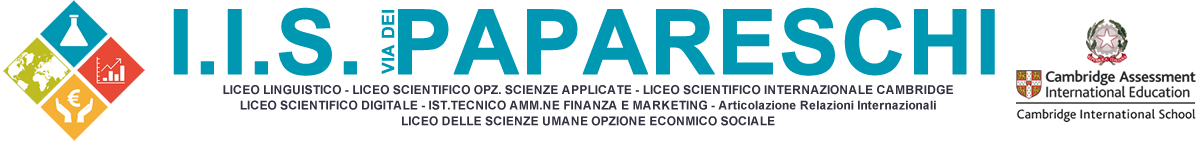 REFERENTI 1/4
PATTIProgetto DADA
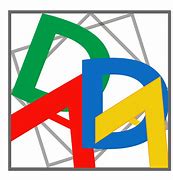 D’ACHILLECyberbullismo
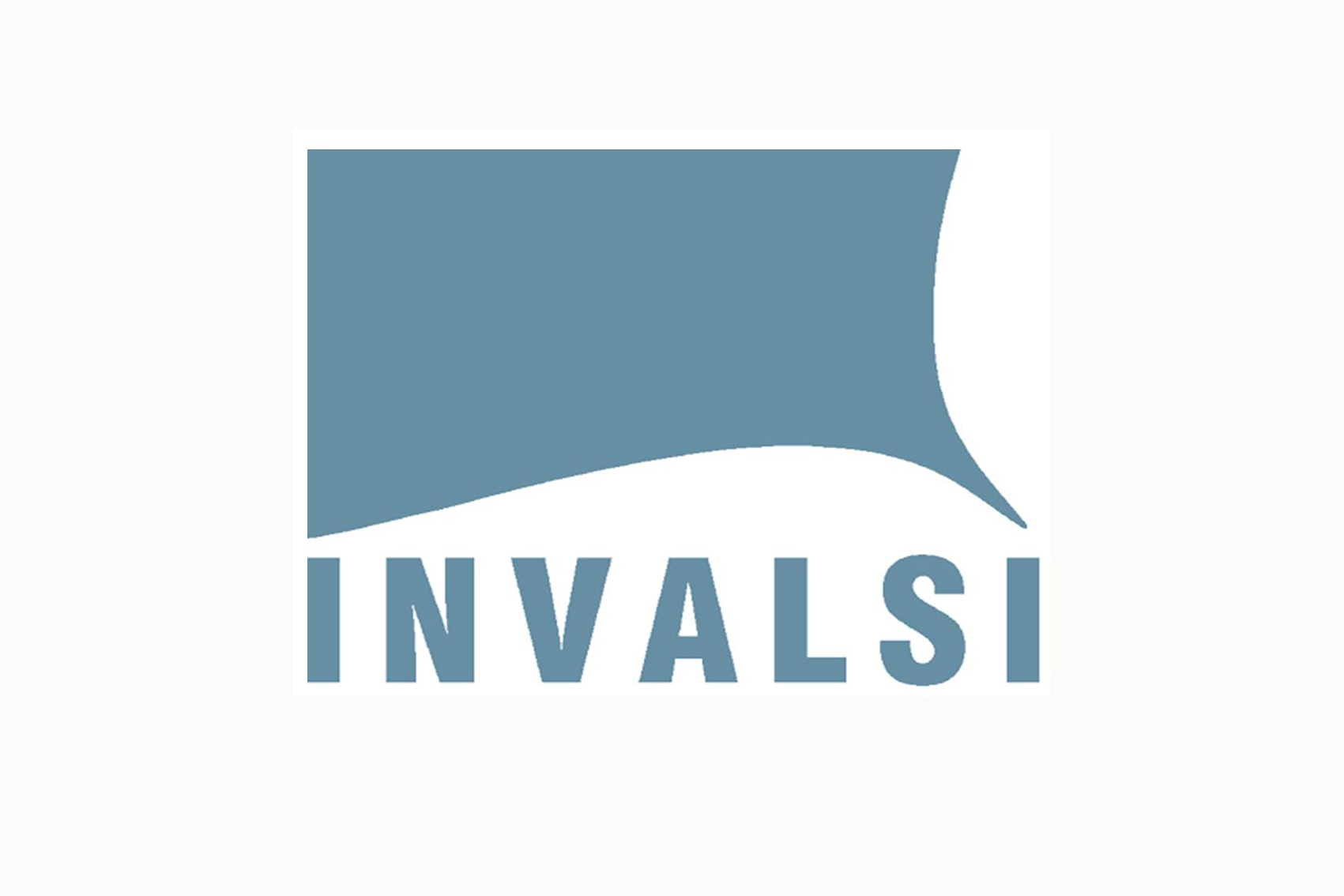 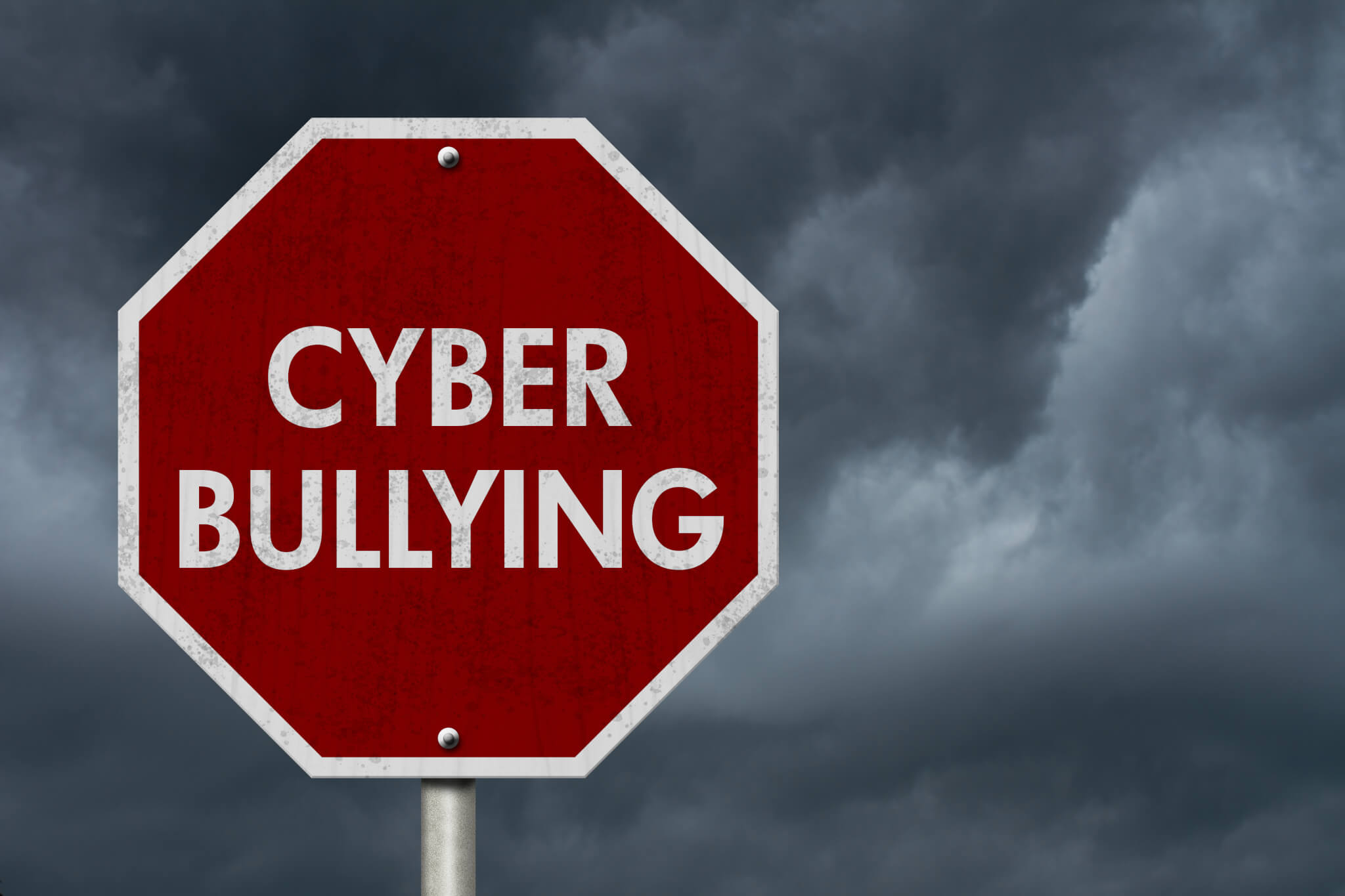 PATTI Invalsi
SAVINIPCTO
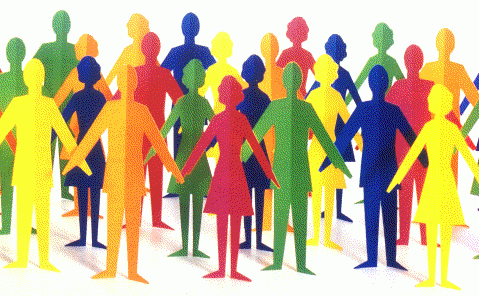 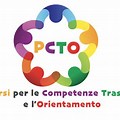 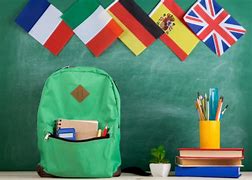 CARVISIGLIAMobilità studentesca
COLLEGIO DOCENTI
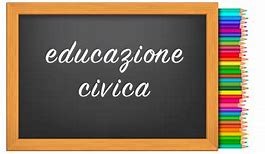 MARRESEEducazione Civica
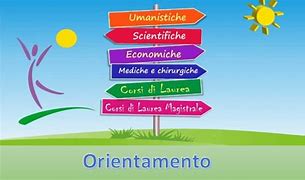 PETRASSIOrientamento in Uscita
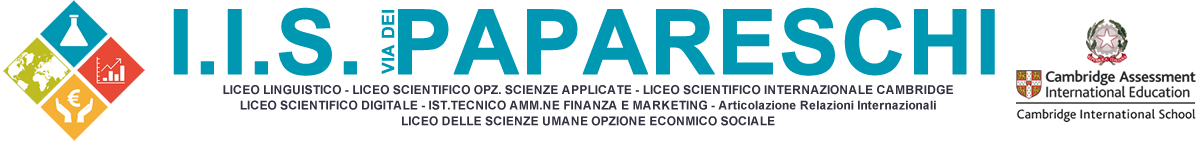 REFERENTI 2/4
LORENZINI
Ben-essere e apprendimento
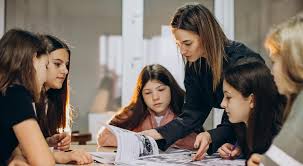 SERAFIN
Viaggi
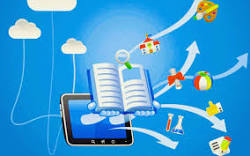 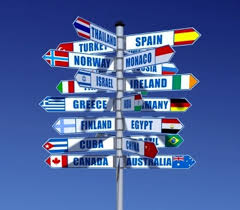 LABARILEAnimatore Digitale
CATARINOZZI
________Internazionalizzazione
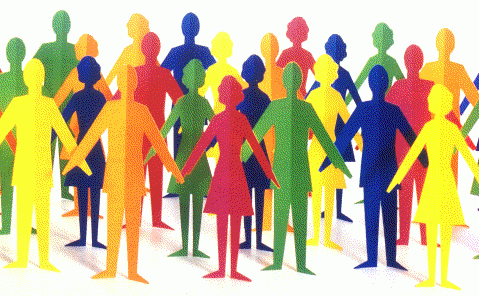 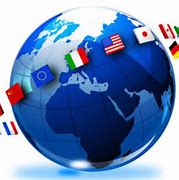 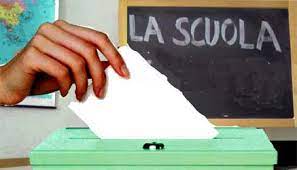 DE MAGGI
Elettorale
COLLEGIO DOCENTI
FALBO
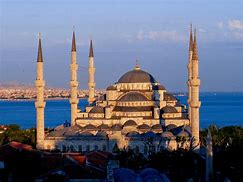 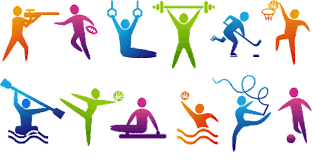 Centro Sportivo Studentesco
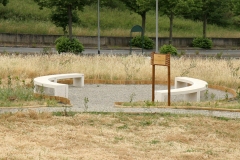 RUSSO
____________Scambio Culturale Istanbul
MICHELI 
Sentiero del filosofo
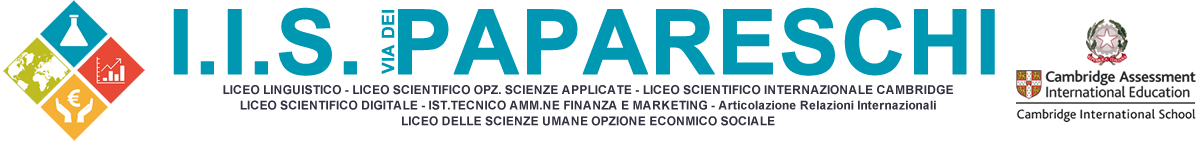 REFERENTI 3/4
Dipartimenti
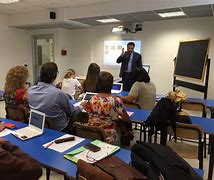 CHIARALUCE
___________Classi Cambridge
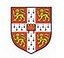 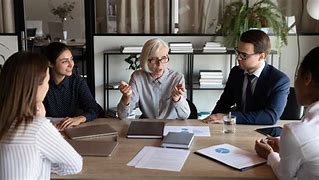 Coordinatori Di Classe
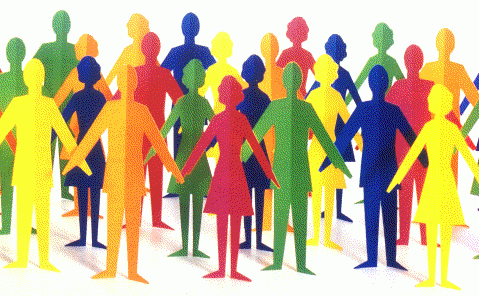 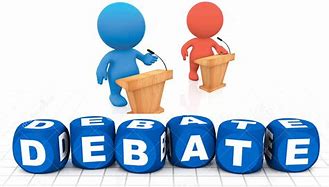 COLLEGIO DOCENTI
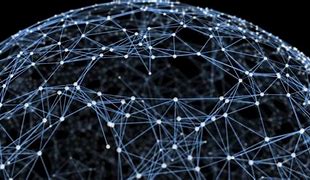 IACCARINORete Itefm
D’ALESSANDRI 
Rete We Debate
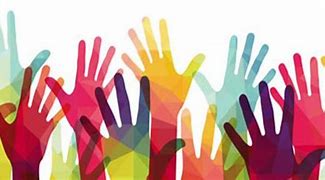 ______________ Docente Orientatore
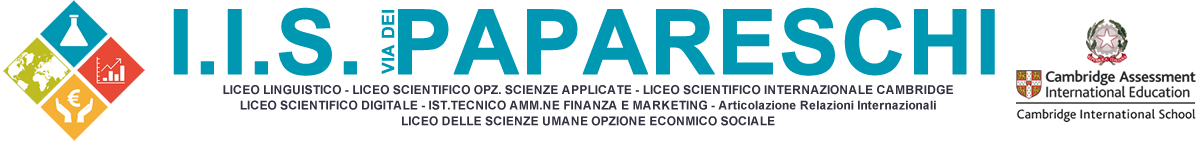 REFERENTI 4/4
SEDE CENTRALE
SEDE SUCCURSALE
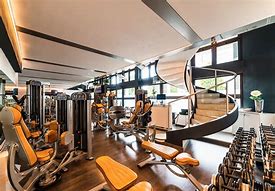 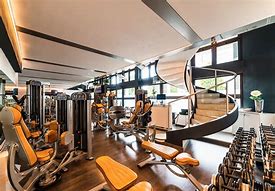 FALBO
Palestra
RUSSO
Palestra
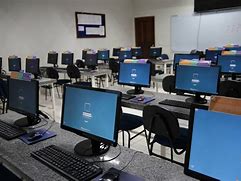 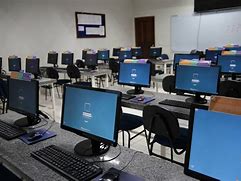 ACCIARIELLO
Laboratorio Informatica
ABBATE
Laboratorio Informatica
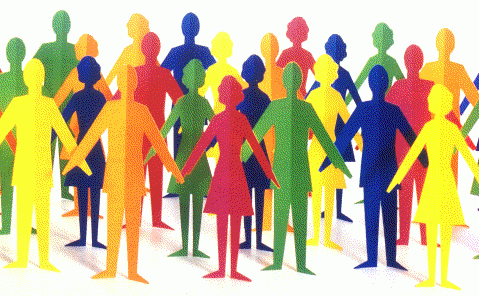 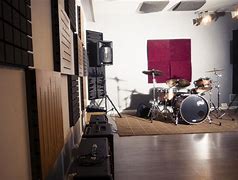 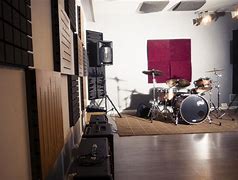 IARIA
Laboratorio Musica
CATARINOZZI
Laboratorio Musica
COLLEGIO DOCENTI
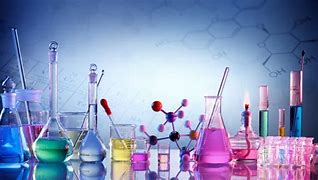 APUZZOLaboratorio Fisica-Chimica
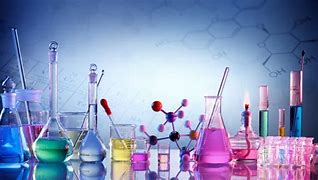 CANNATA e TOMASSETTI
Laboratorio Fisica-Chimica
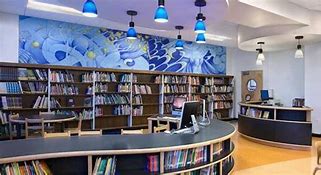 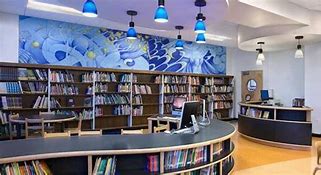 BIONDI E CRISPINOBiblioteca
ANGIOLINI E PAOLETTIBiblioteca
INCLUSIONE___________________
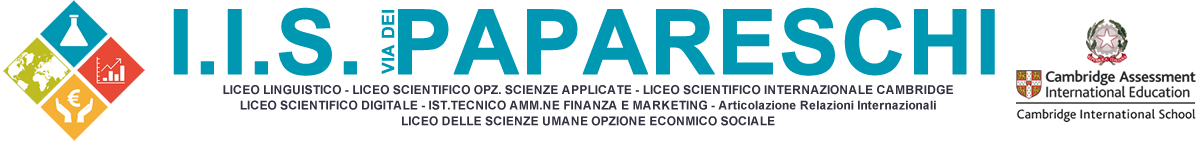 COLLEGIO DOCENTI
a.s. 
2023-2024
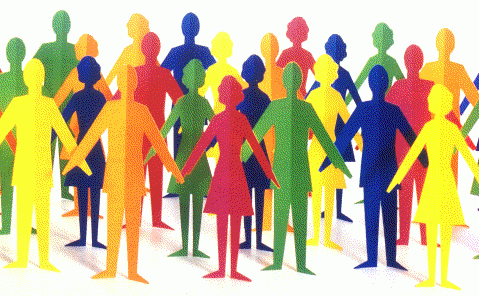